МДОУ «Детский сад № 81» – федеральная инновационная площадка 
ФГБНУ «Институт художественного образования и культурологии РАО» по апробации новой программы для детей от 2 месяцев до 3 лет «ТЕРЕМОК»
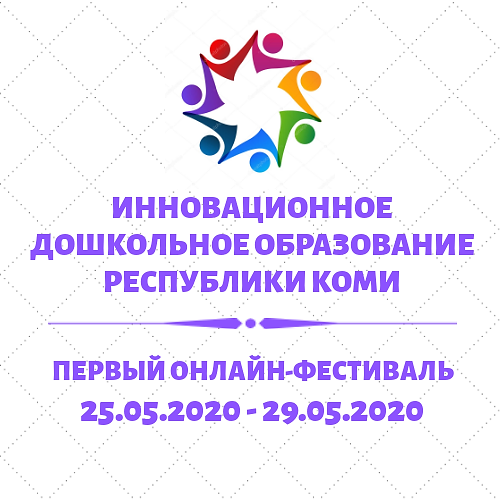 «Педагогика удивления 
в раннем возрасте»
 в рамках апробации инновационной 
образовательной программы
«Теремок» для детей от 2 месяцев до трёх лет»
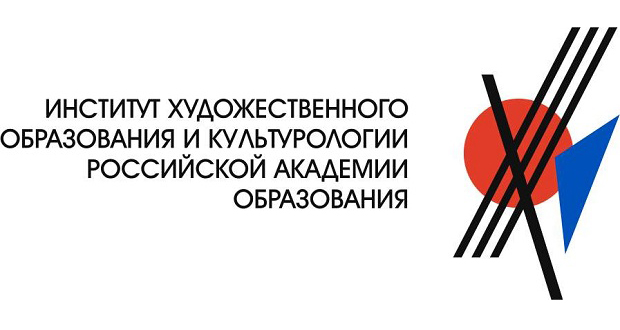 ИЗОТОВА ИРИНА АНАТОЛЬЕВНА, 
СТАРШИЙ ВОСПИТАТЕЛЬ
Инновации?!
Потребности 
педагогов
Потребности родителей
Потребности государства
курсы повышения квалификации для педагогов групп раннего возраста
 нехватка учебно-методического сопровождения по работе с детьми раннего возраста, 
соответствующая современным требованиям развивающая среда, 
новые технологии развития детей раннего возраста.
психологическое благополучие ребенка
успешная адаптация ребенка к условиям детского сада
не только присмотр и уход, а полноценное развитие ребенка раннего возраста
развитие ребёнка воспитателем – профессионалом, развивающим и любящим ребенка.
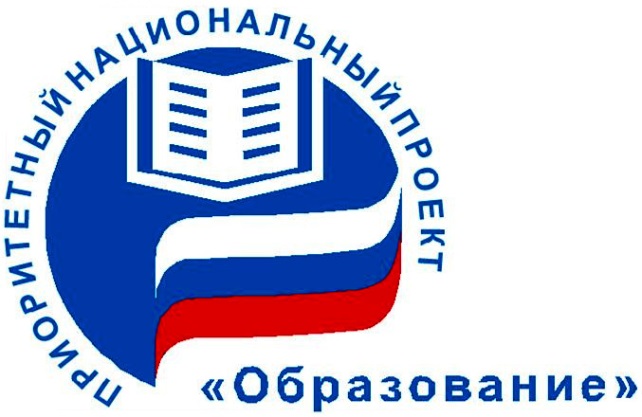 МДОУ «Детский сад № 81» –
 федеральная инновационная площадка ФГБНУ «Институт художественного образования и культурологии РАО» 
по апробации новой программы для детей от 2 месяцев до 3 лет «ТЕРЕМОК»
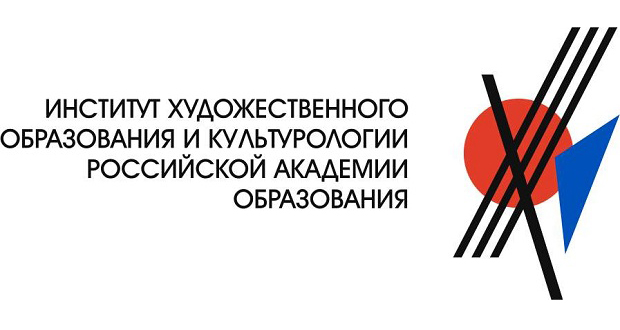 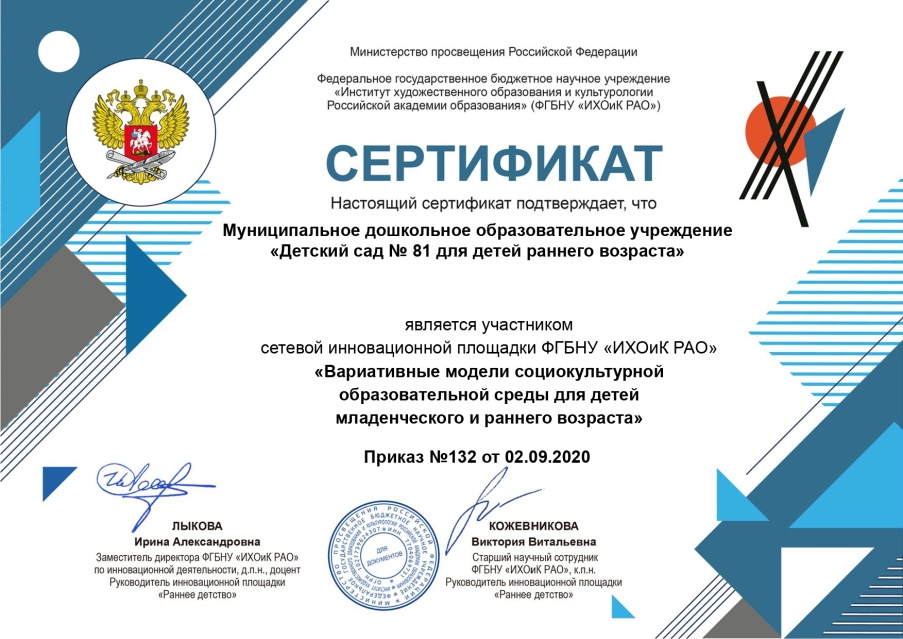 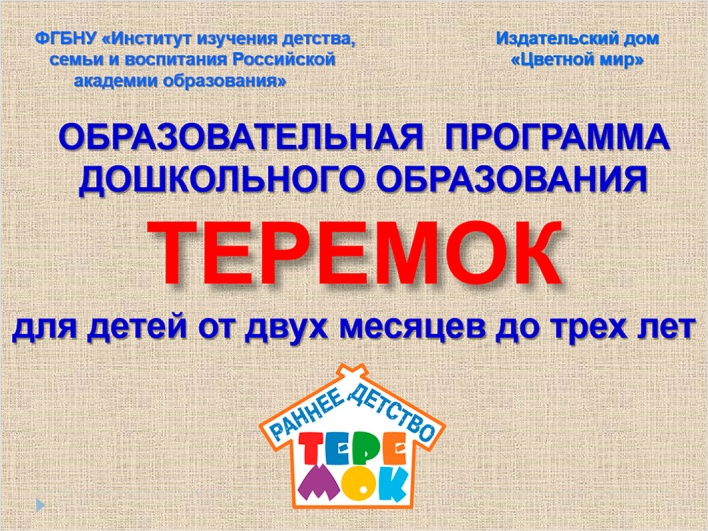 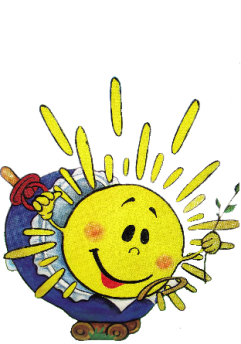 Цель педагогики раннего детства
помочь входящему в этот мир стать Человеком
Цель программы «Теремок»
создание мотивирующей образовательной среды для освоения ребенком социокультурного опыта по вектору амплификации развития с учетом его возрастных возможностей, индивидуальных особенностей и образовательного запроса его семьи.
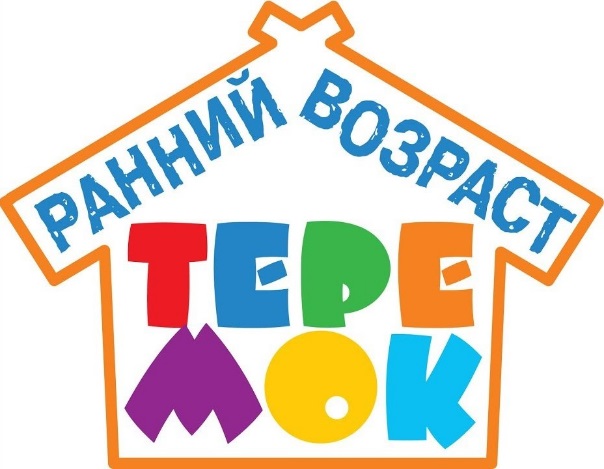 Педагогика удивления
Особое направление педагогики, описывающее систему методов и приемов обучения и воспитания, основанных на когнитивной эмоции удивления, и  опирающееся на принципы природосообразности, активности, проблемности, свободы творчества.
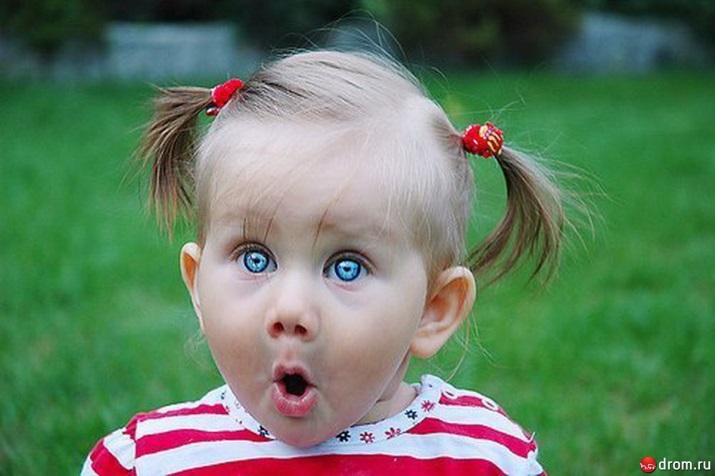 Удивление
Любопытство
Интерес
Познание
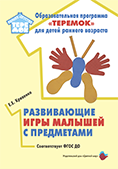 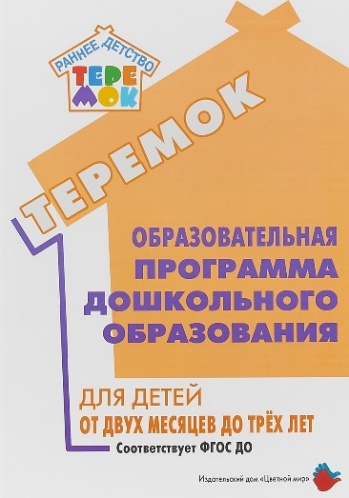 Направления Педагогики удивления
Удивление методом
Удивление фактом
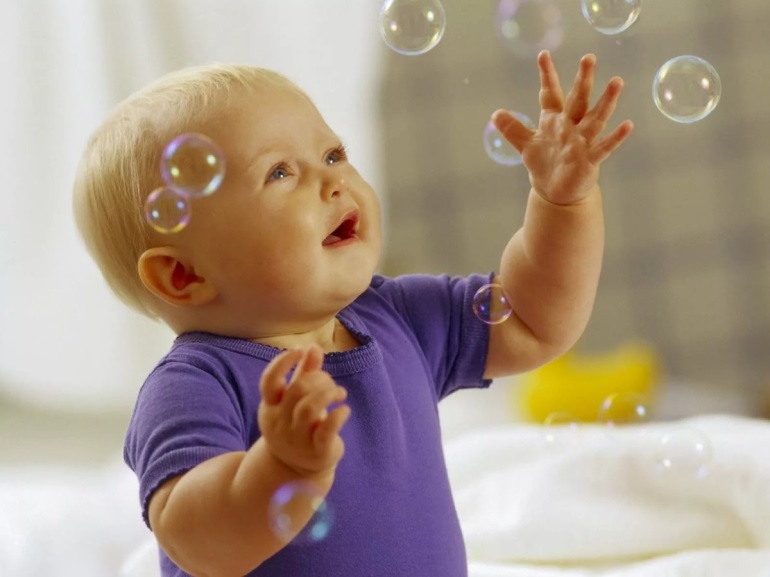 Удивление предметом
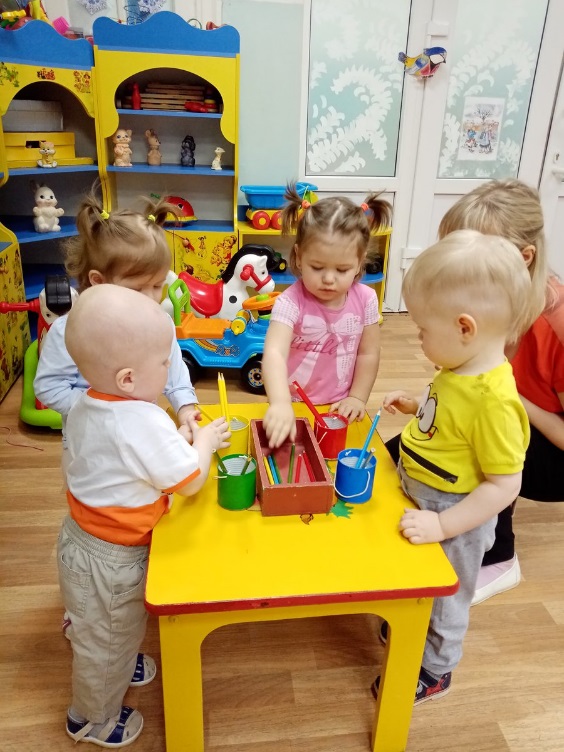 «Лайхфаки» – обычные предметы, которые применяются в необычных ситуациях
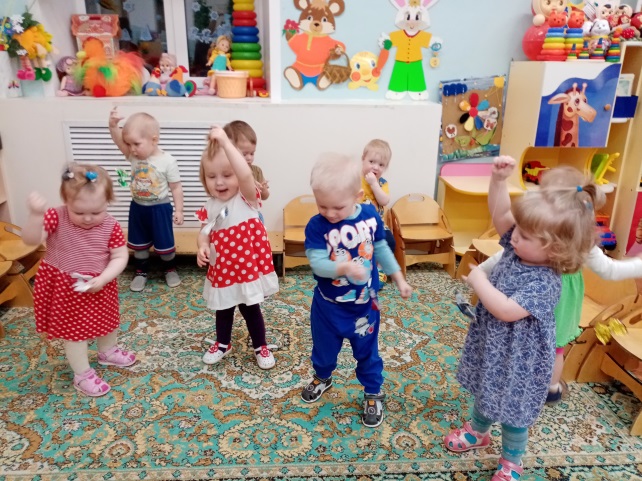 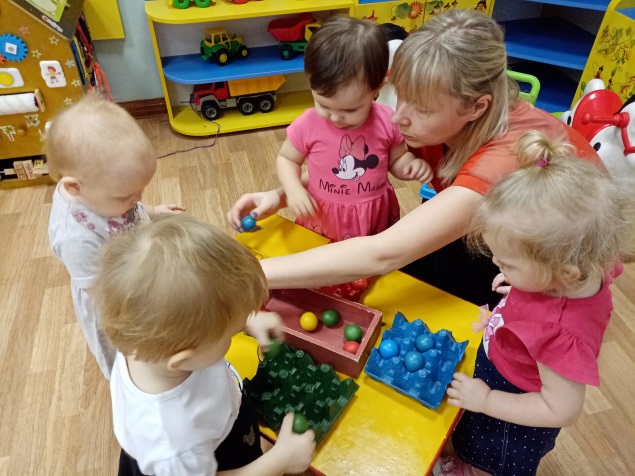 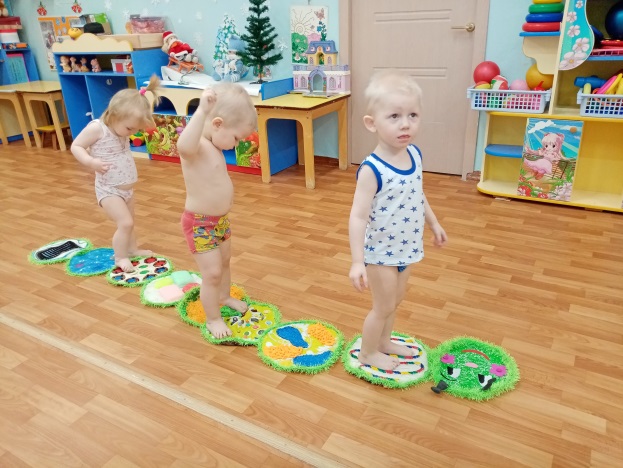 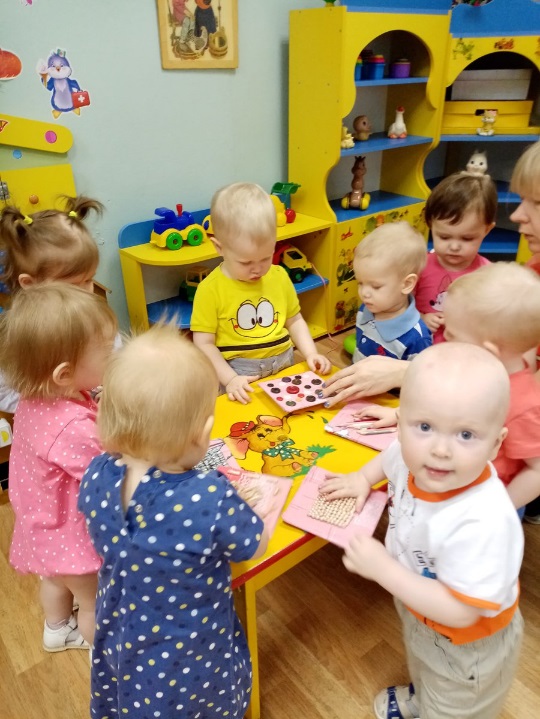 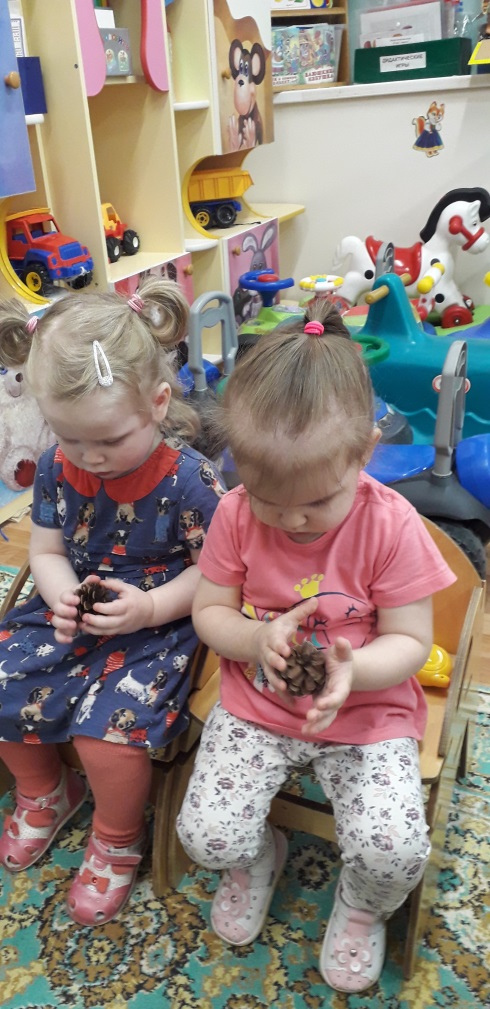 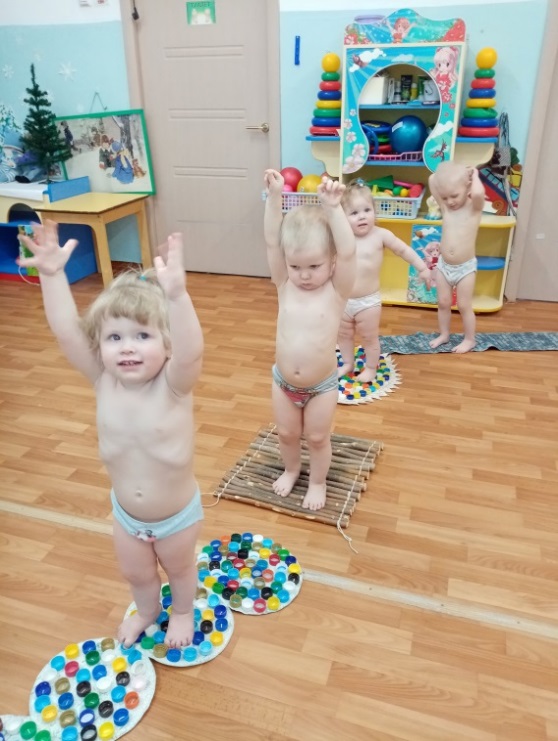 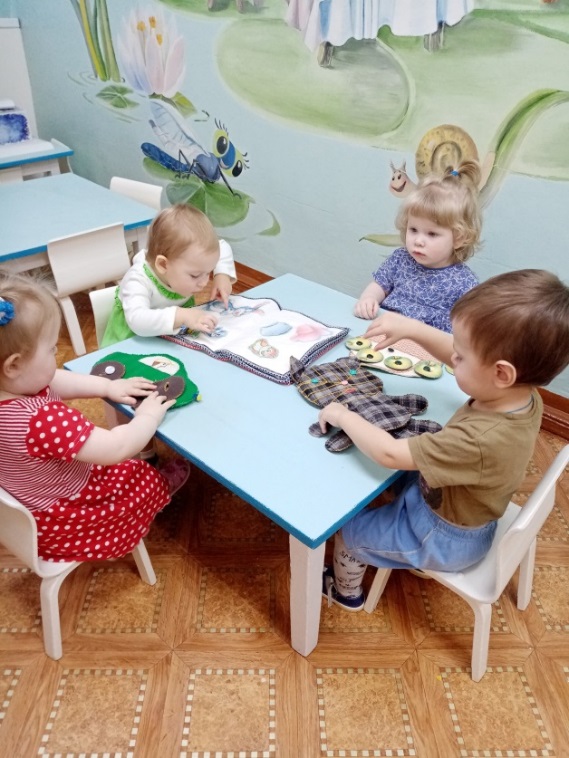 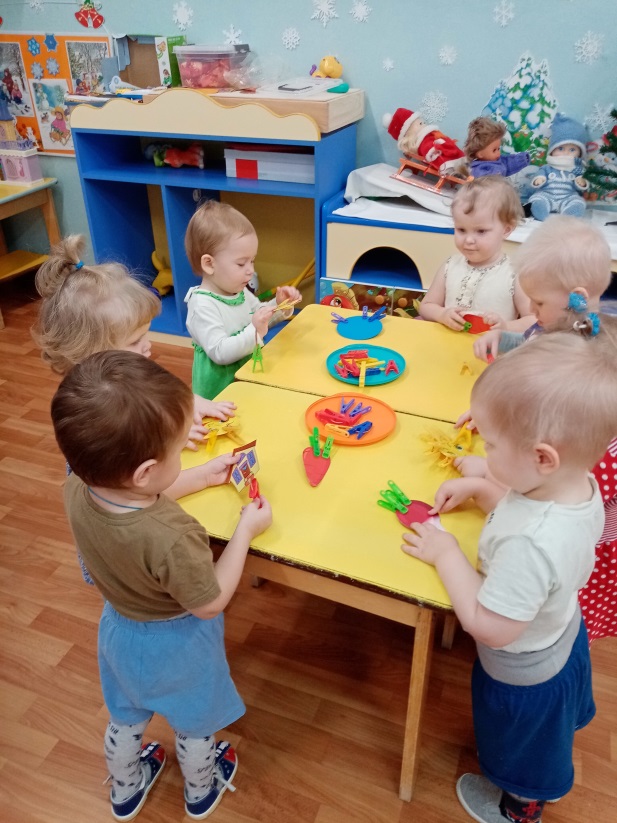 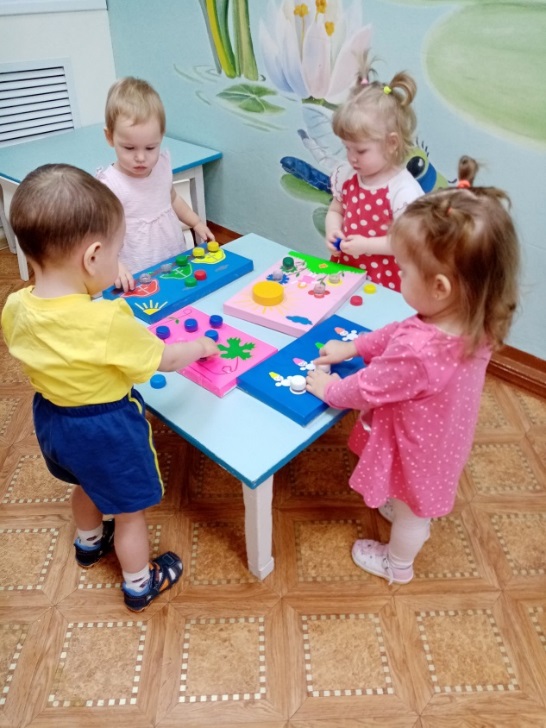 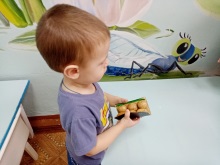 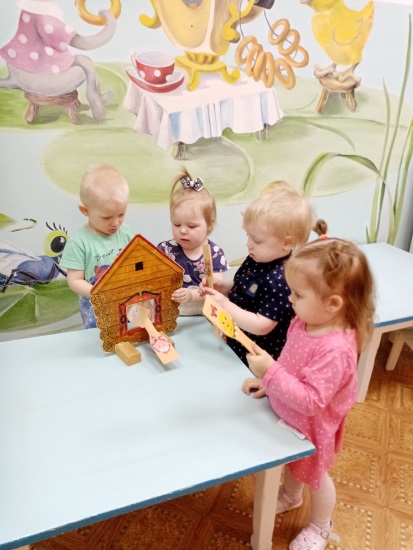 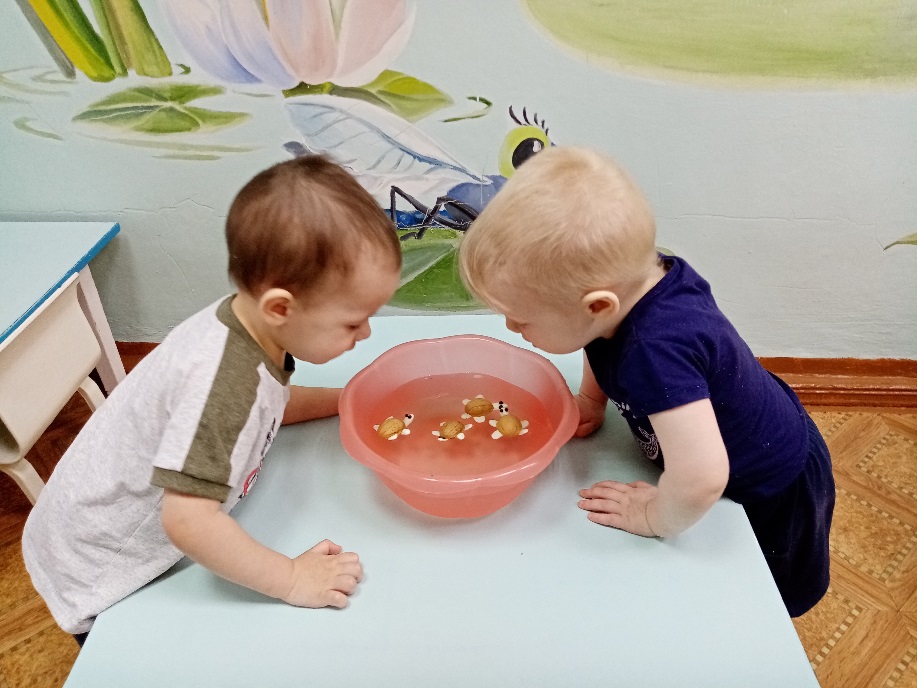 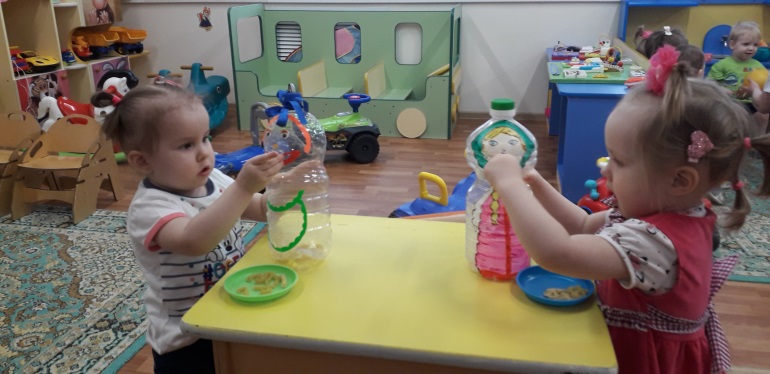 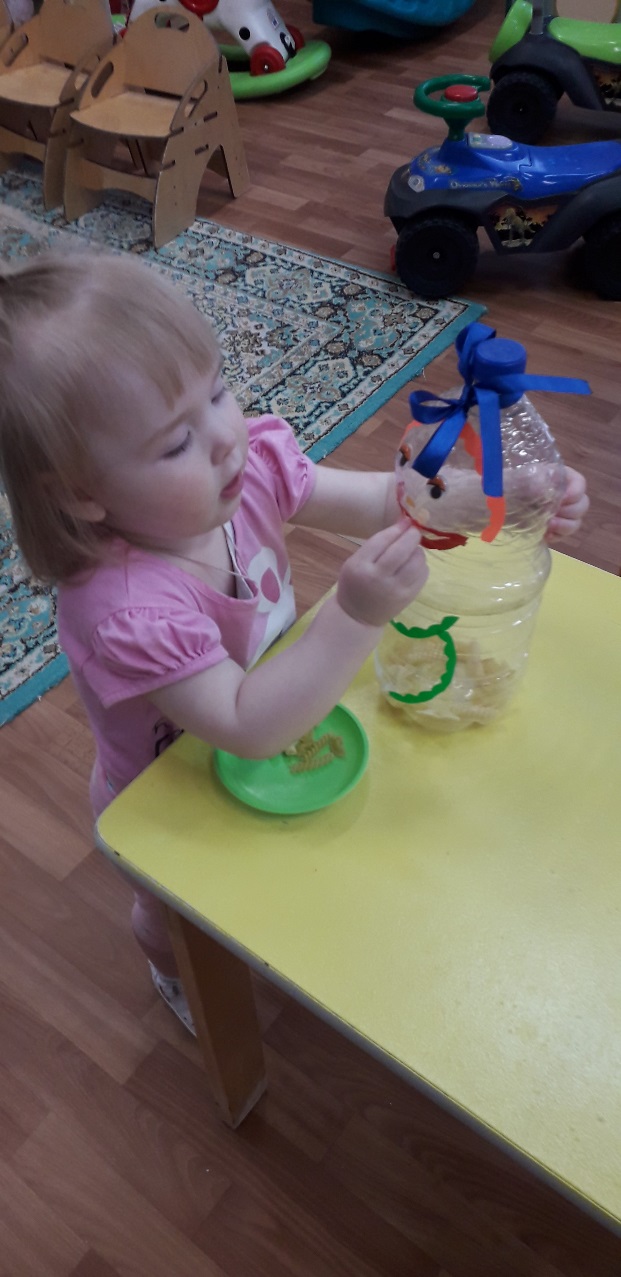 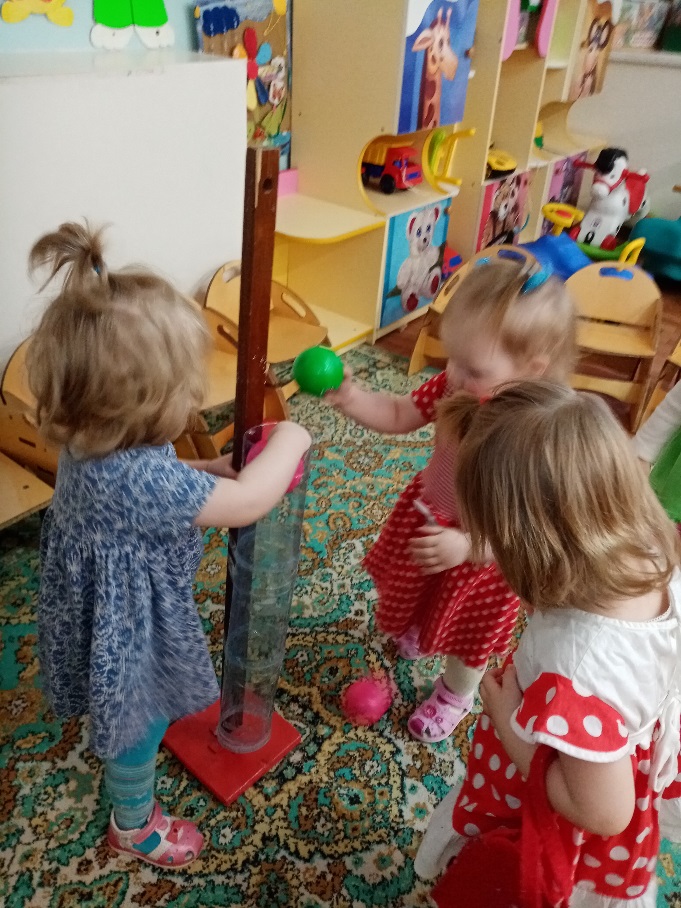 «Первые шаги» в мир искусства
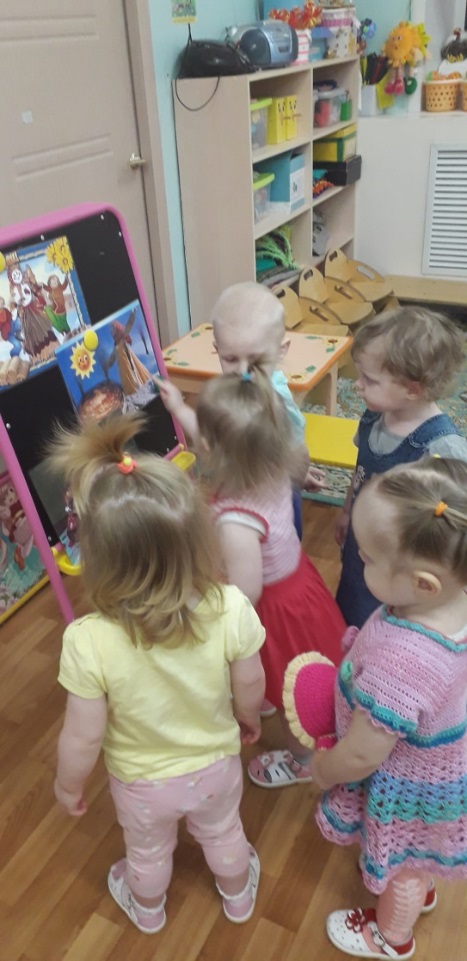 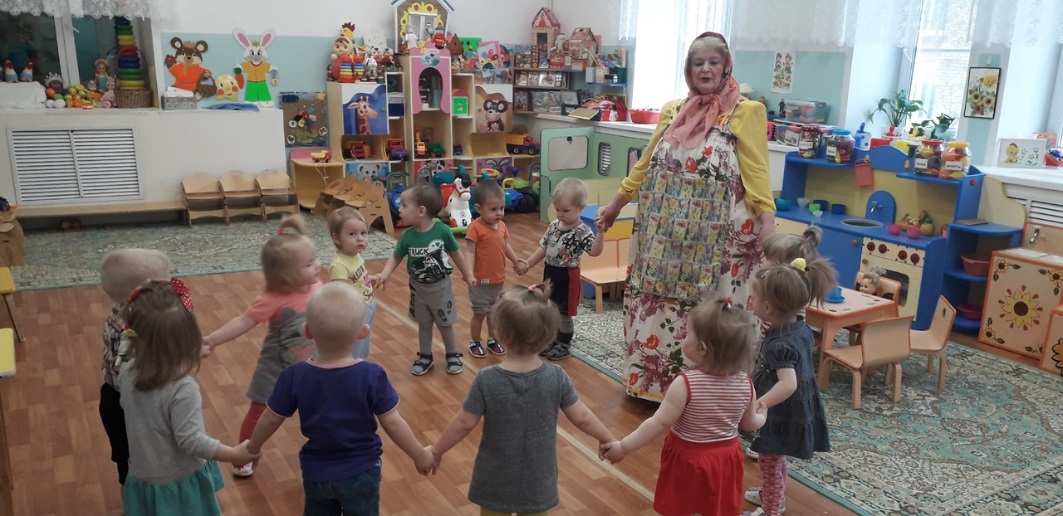 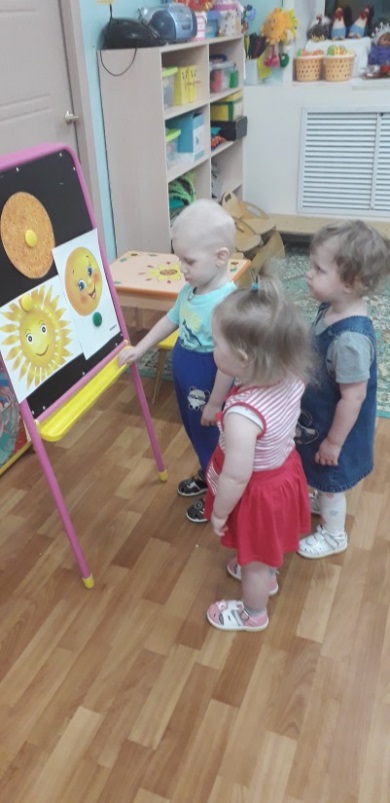 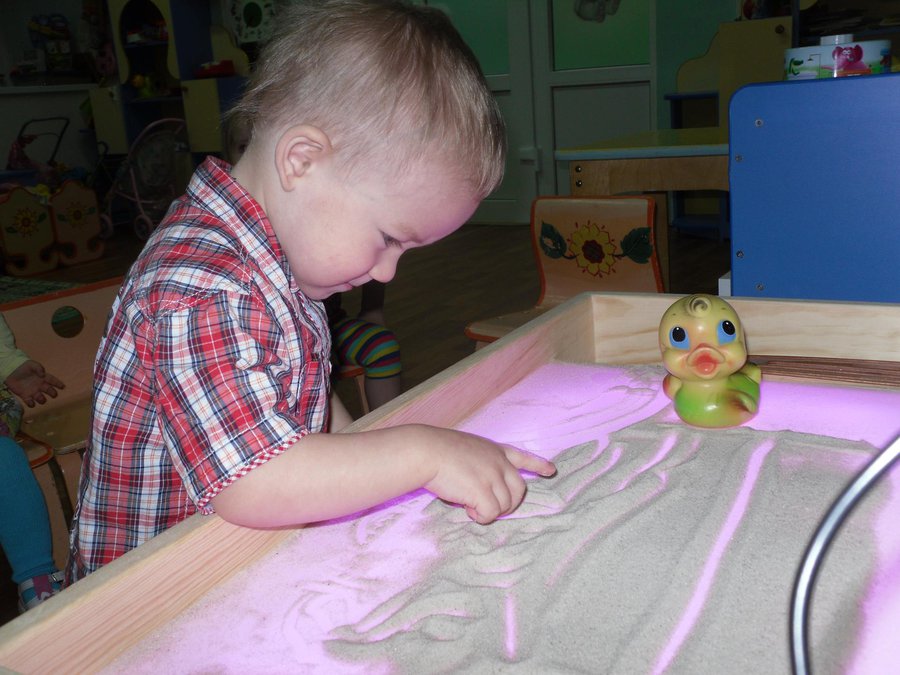 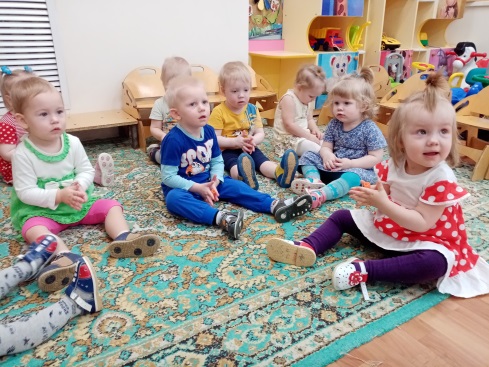 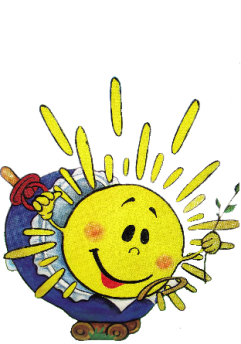 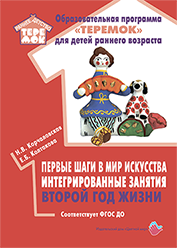 Первые шаги в мир искусства
Послушные ладошки
Пальчики-крошки
Каляки-маляки
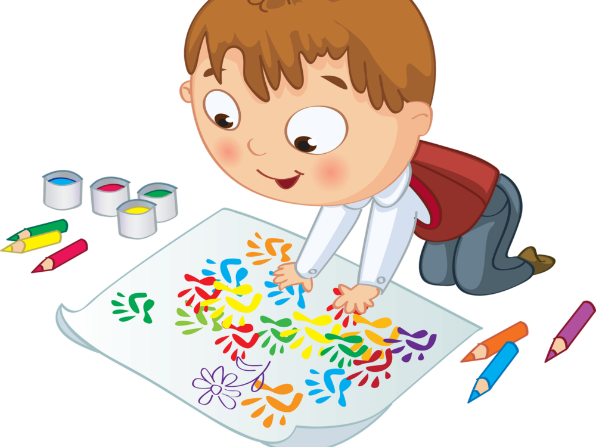 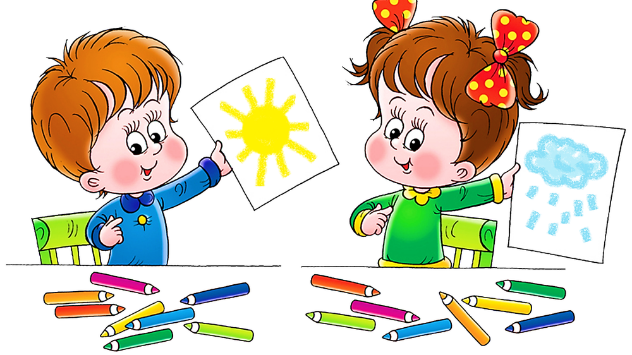 Пальчики-крошки
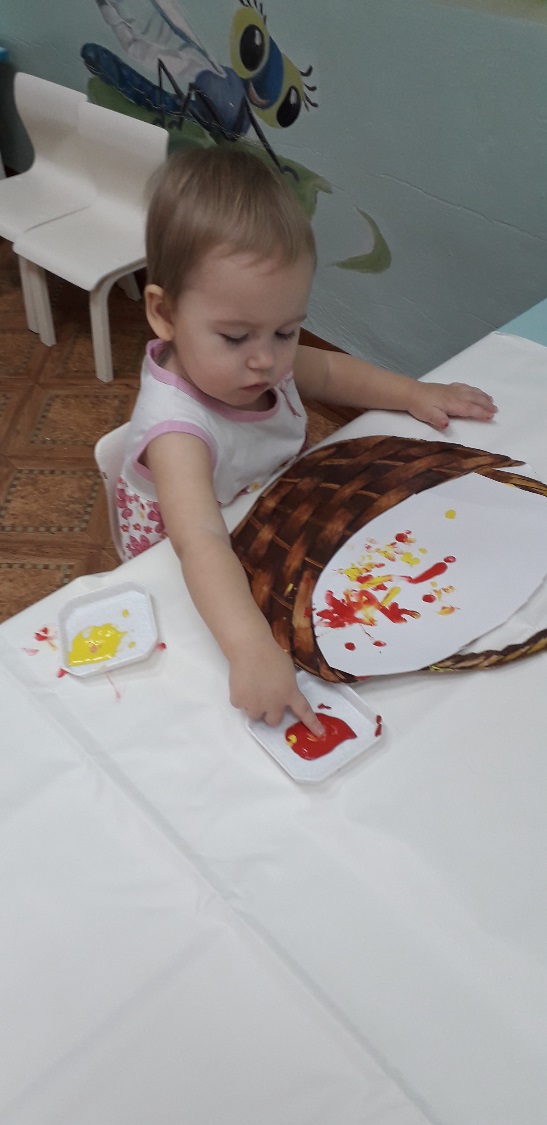 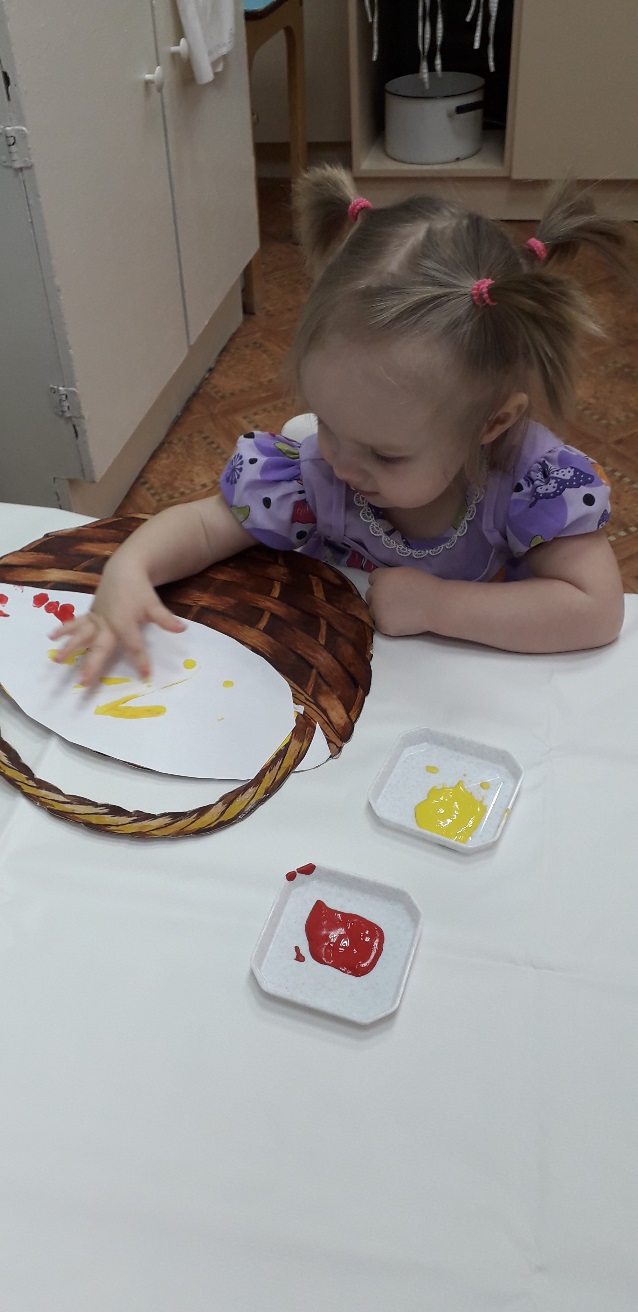 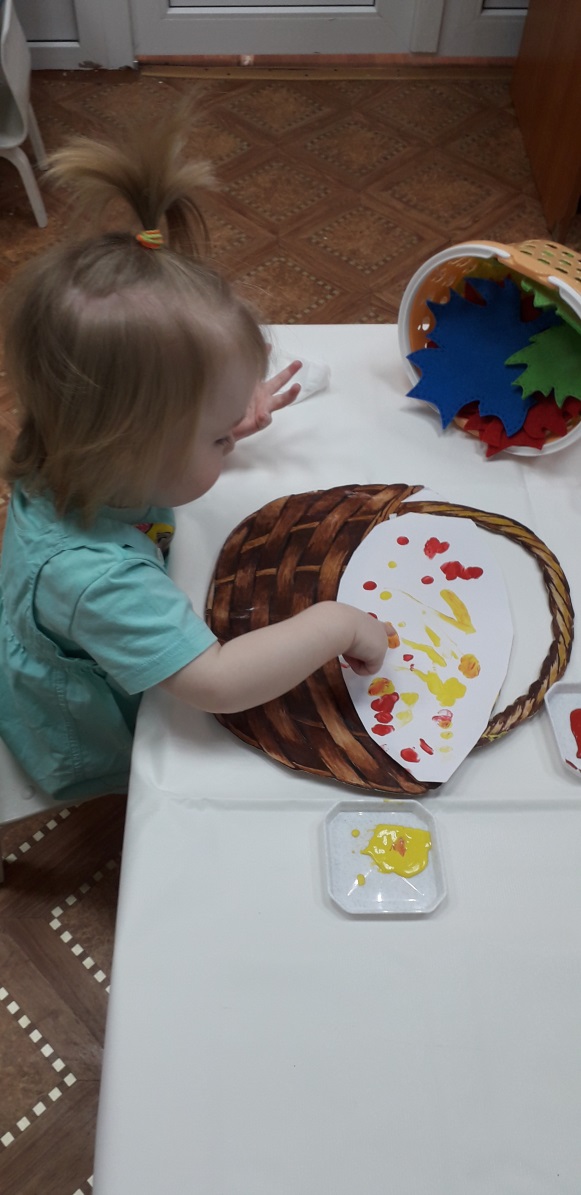 «Листик в лукошке»
«Песочная прогулка»
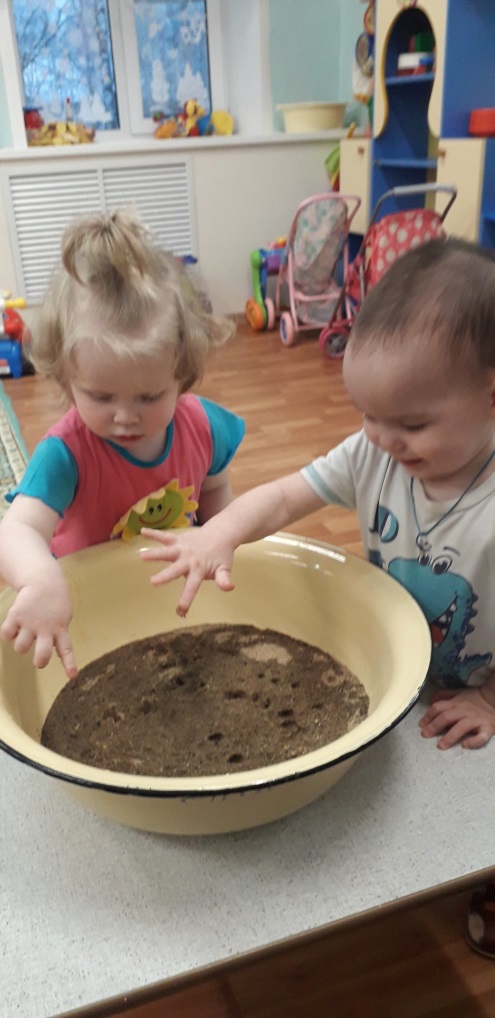 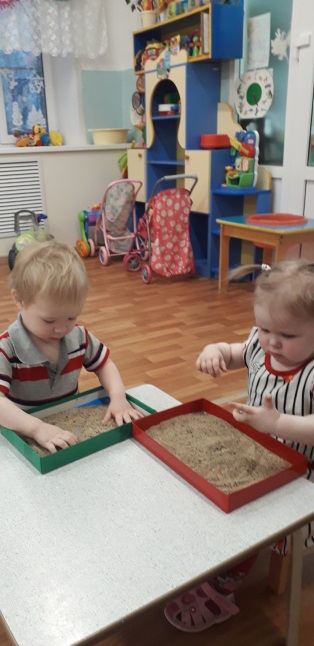 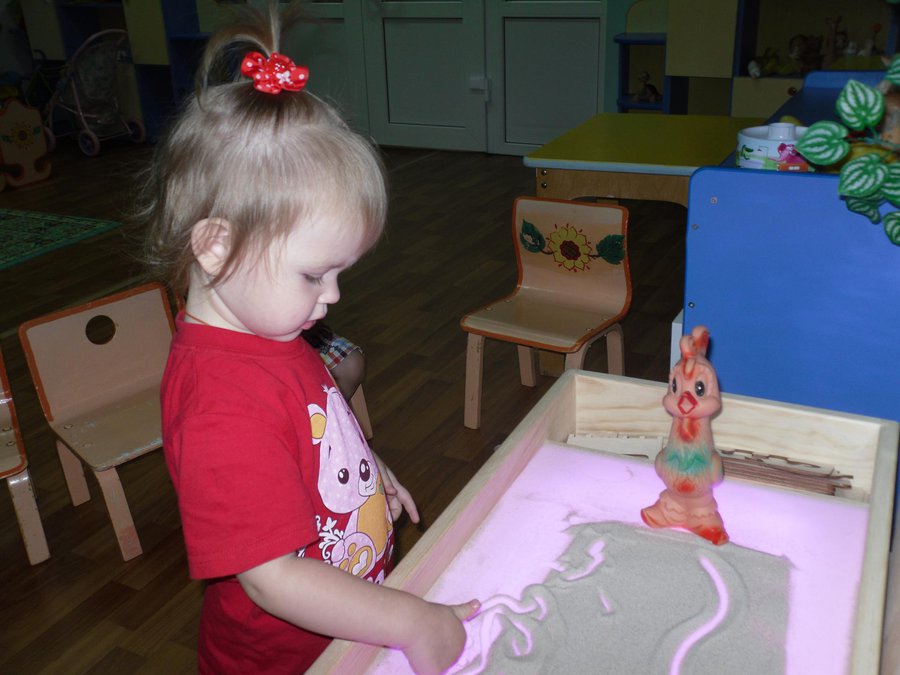 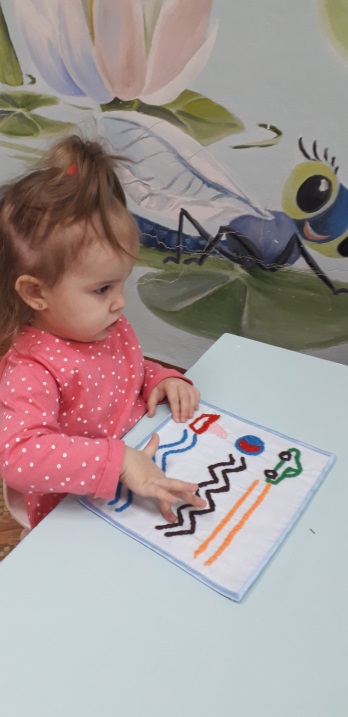 Послушные ладошки
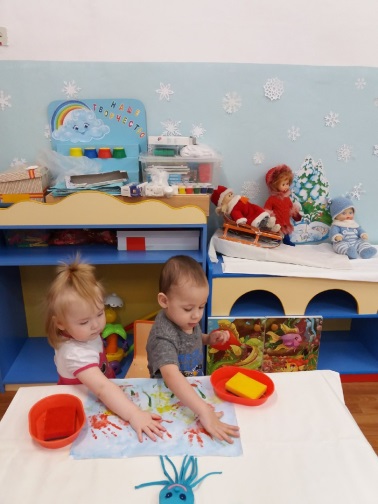 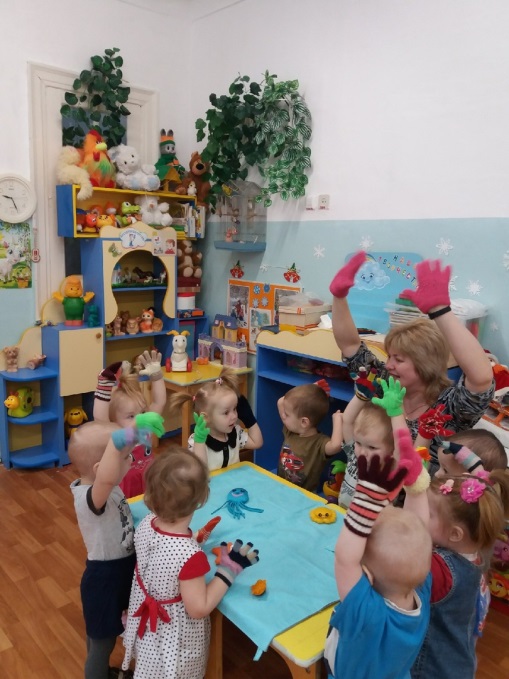 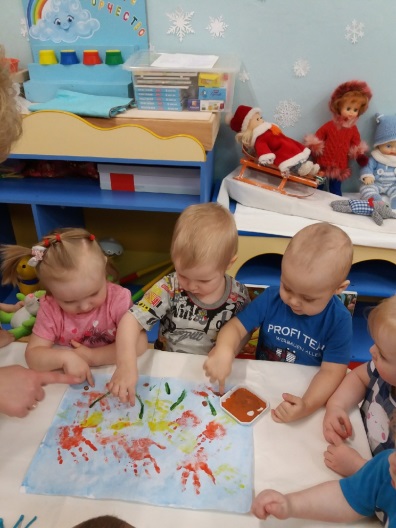 «Осьминожки»
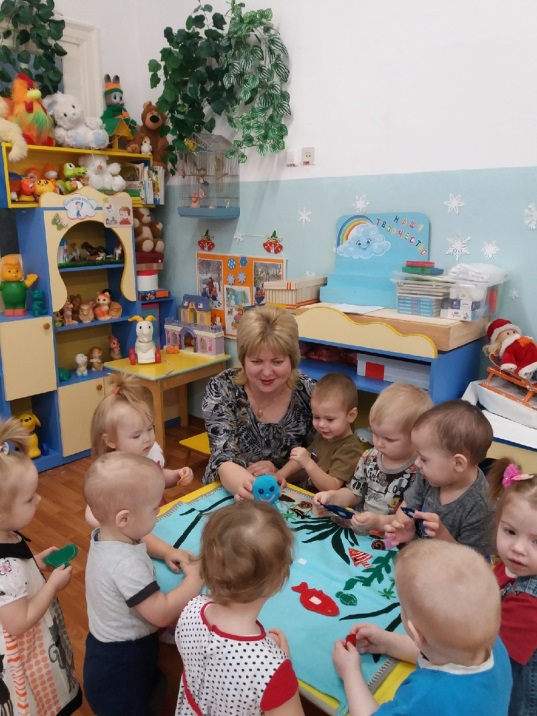 «Варежки от бабушки»
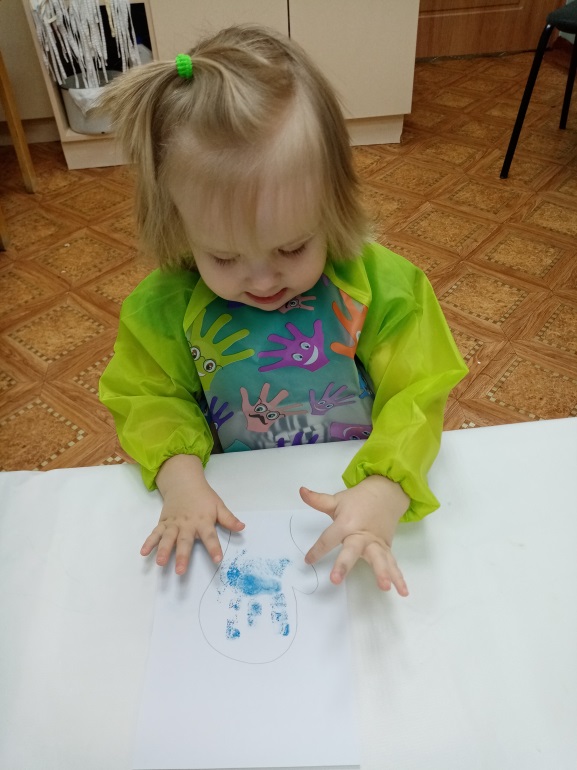 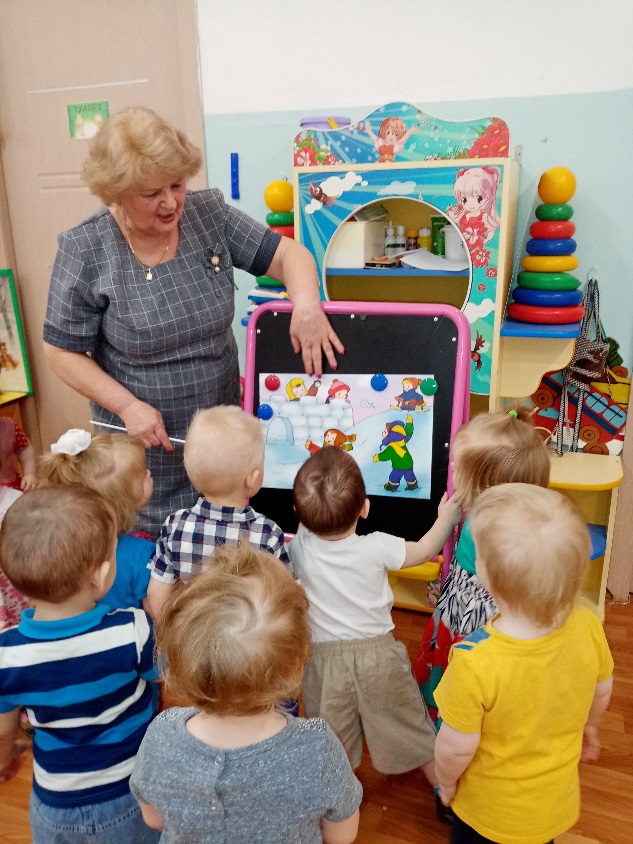 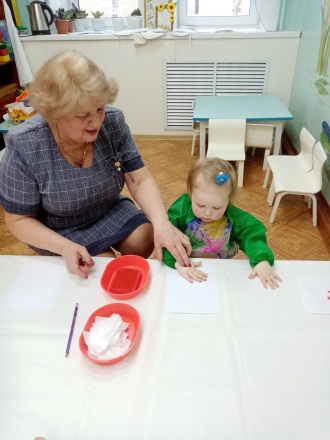 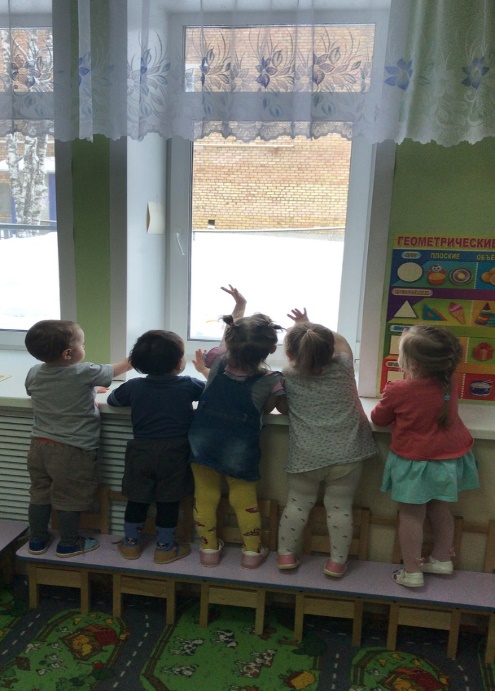 «Ёлочкины лапочки»
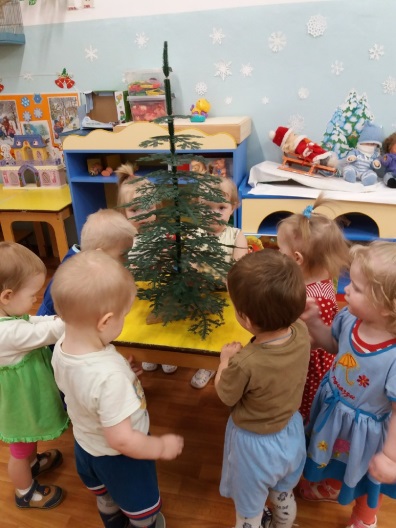 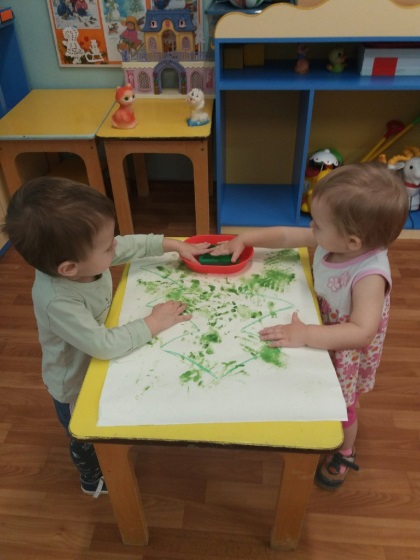 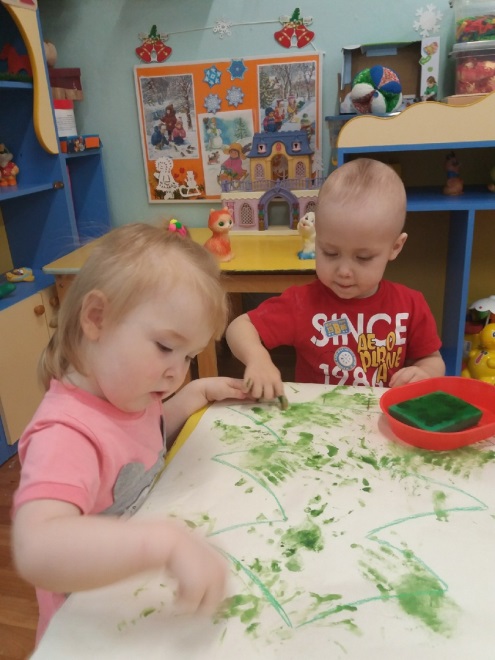 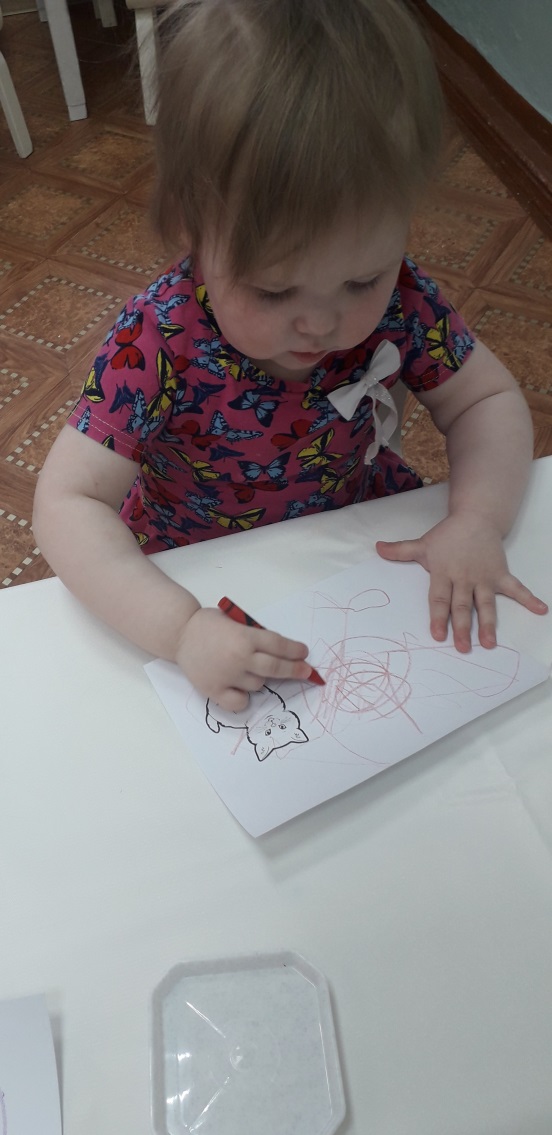 Каляки-маляки
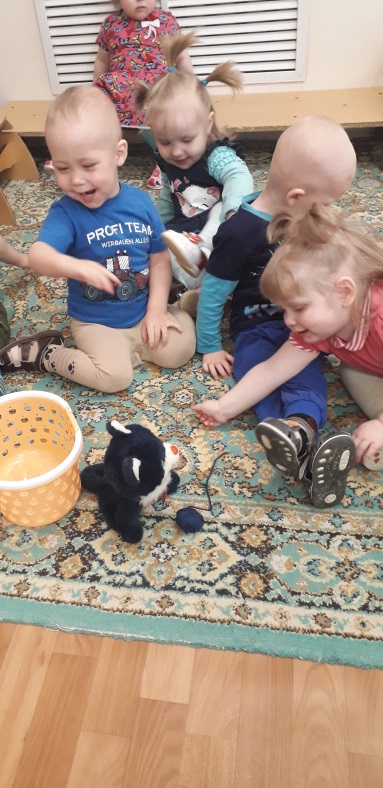 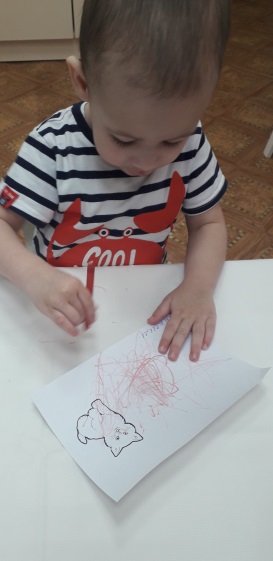 «Клубочки для котика»
Открытка «Ёлочка»
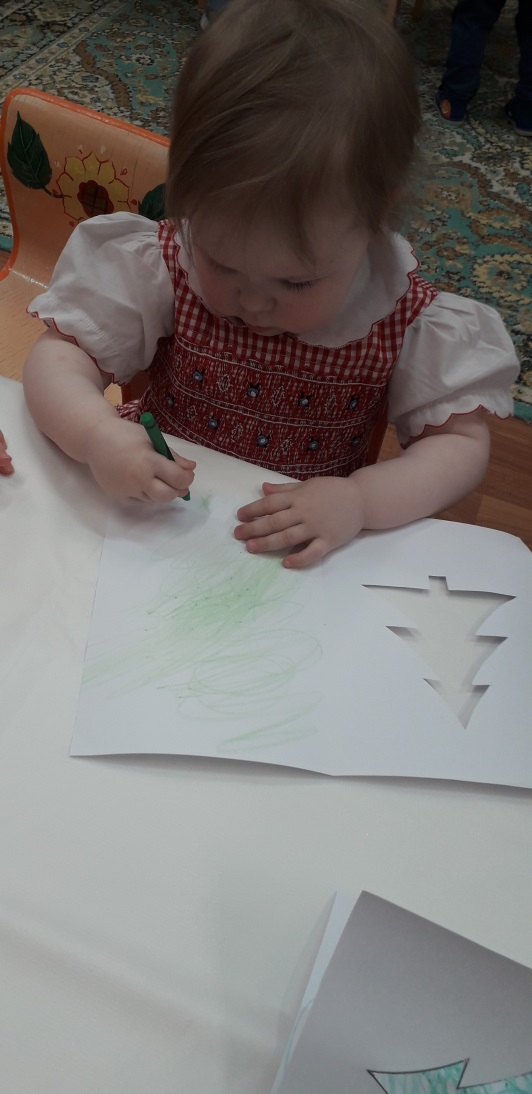 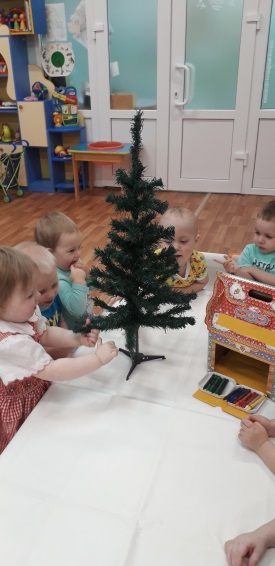 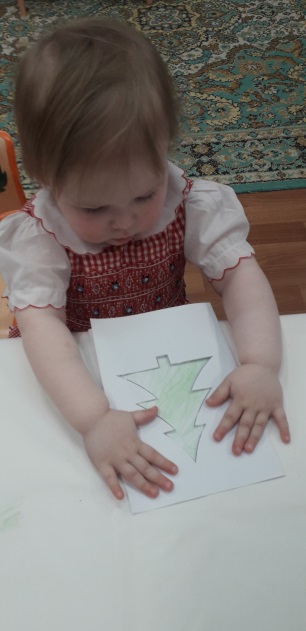 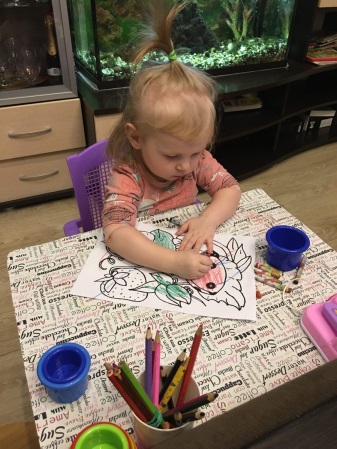 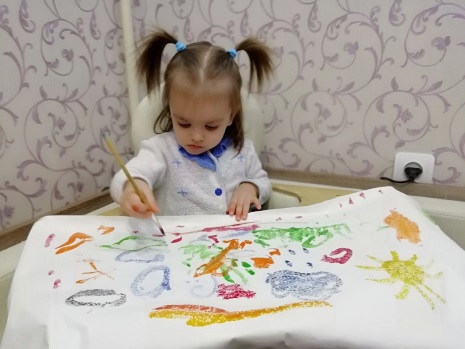 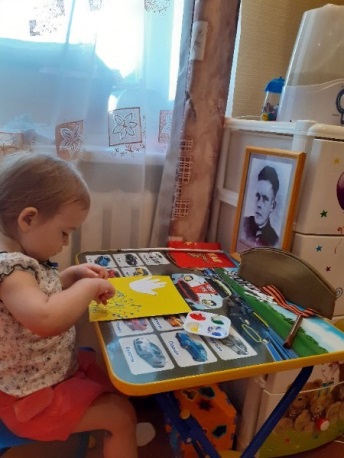 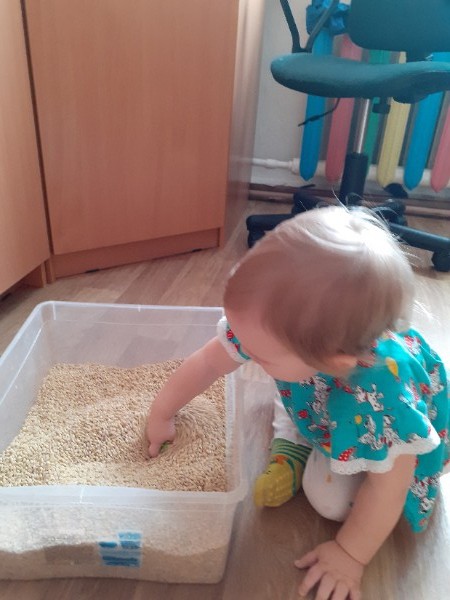 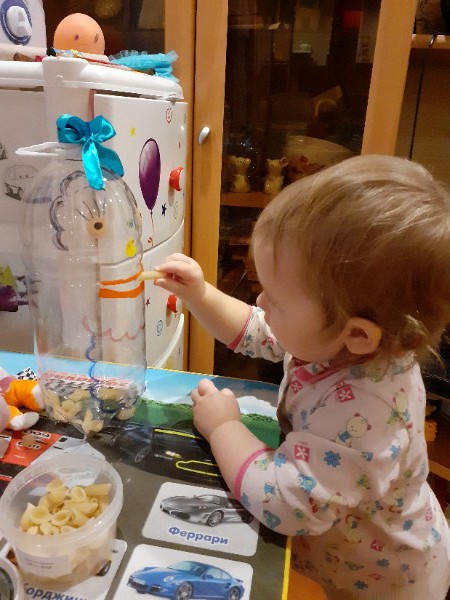 ГОУДПО «Коми республиканский институт развития образования»
МУ «Управление образования» МОГО «Ухта»
МДОУ «Детский сад № 81» – федеральная инновационная площадка 
ФГБНУ «Институт изучения детства, семьи и воспитания РАО» по апробации новой программы для детей от 2 месяцев до 3 лет «ТЕРЕМОК»
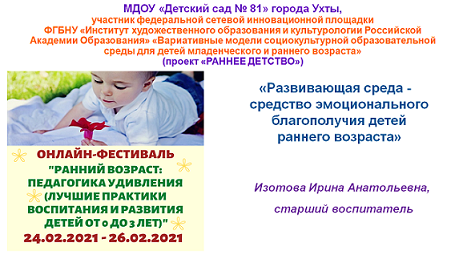 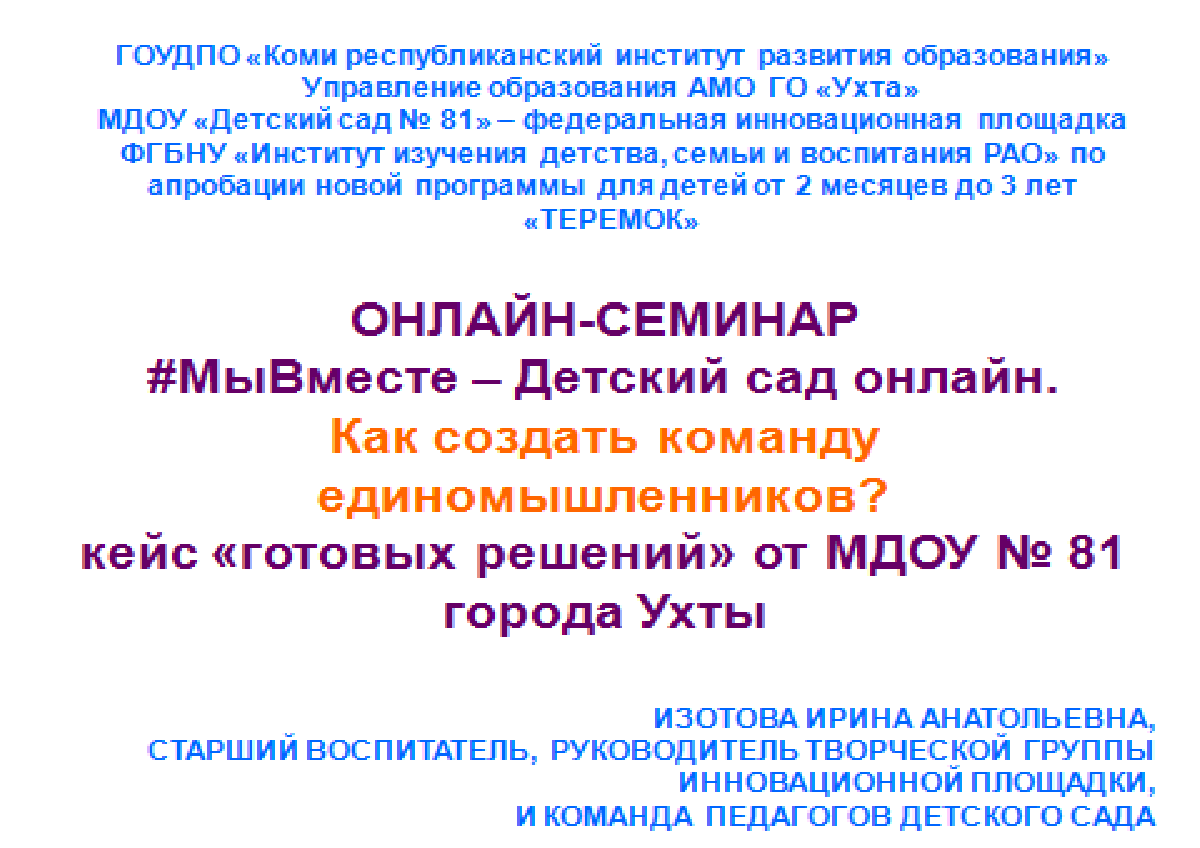 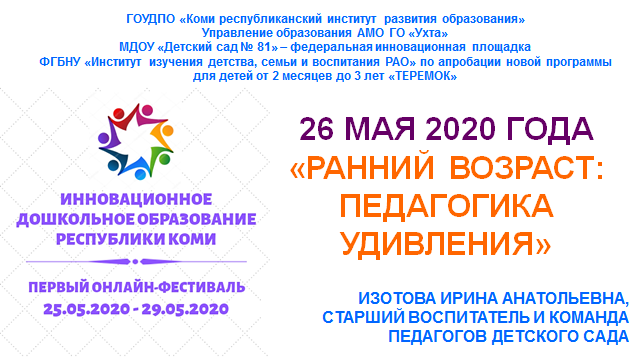 СПАСИБО ЗА ВНИМАНИЕ!
http://ds81.edu-ukhta.ru